BUSINESS TEMPLATE
Enter your content
Add title text
01
Add title text
CONTENTE
02
Add title text
03
Add title text
04
Enter the title text
Add title content text
01
LOGO
Enter the title text
LOGO
keywords here
Add keywords
Lorem ipsum dol or sit amet, consectetuer adipiscing elit. Maecenas portitor congue massa.
Lorem ipsum dol or sit amet, consectetuer adipiscing elit. Maecenas portitor congue massa.
Add keywords
Add keywords
Lorem ipsum dol or sit amet, consectetuer adipiscing elit. Maecenas portitor congue massa.
Lorem ipsum dol or sit amet, consectetuer adipiscing elit. Maecenas portitor congue massa.
Enter the title text
LOGO
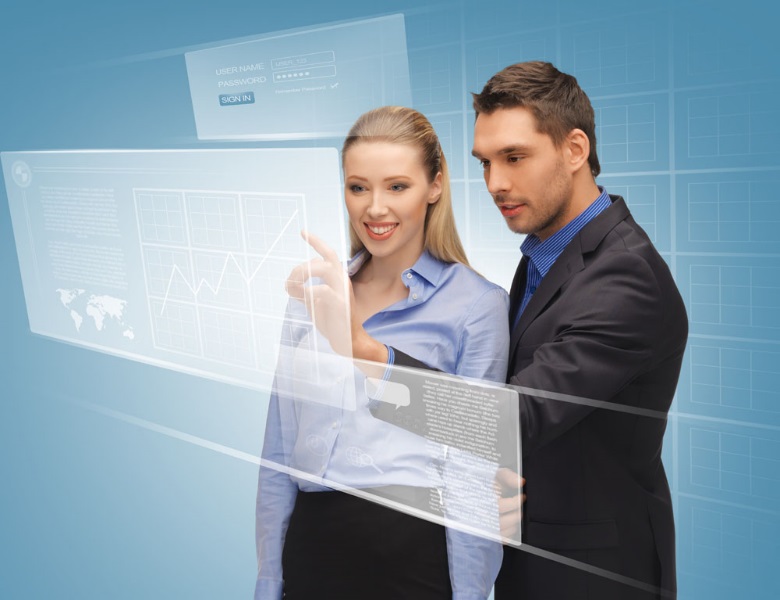 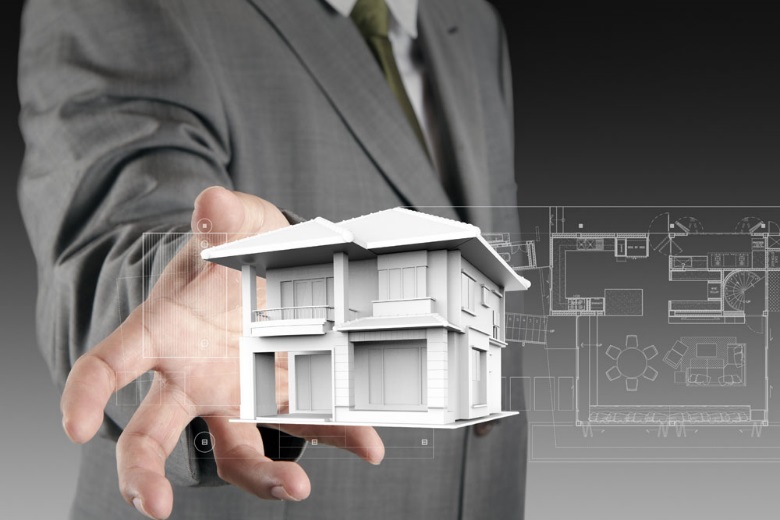 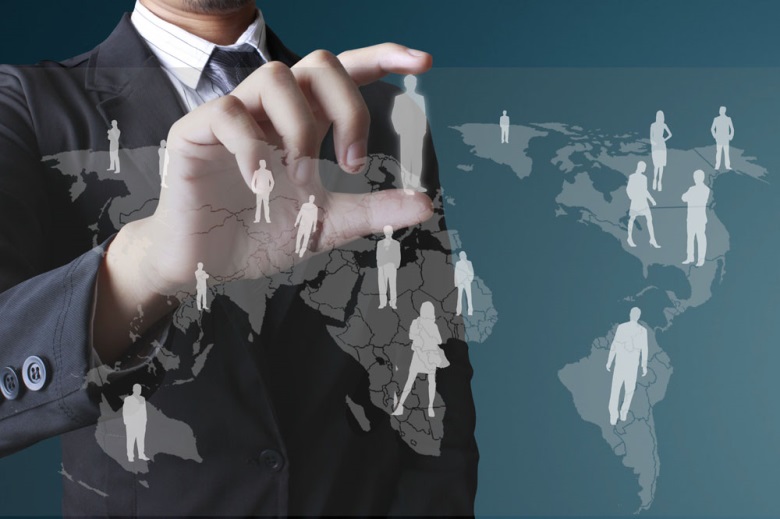 Add keywords here
Add keywords here
Add keywords here
When will turns in day, and someday that day no more important in your memory, we suddenly realize the we ar e pushed forward by time.
When will turns in day, and someday that day no more important in your memory, we suddenly realize the we ar e pushed forward by time.
When will turns in day, and someday that day no more important in your memory, we suddenly realize the we ar e pushed forward by time.
Enter the title text
LOGO
Add keywords here
Lorem ipsum dol or sit amet, consectetuer adipiscing elit. Maecenas portitor congue massa.
Add keywords here
Lorem ipsum dol or sit amet, consectetuer adipiscing elit. Maecenas portitor congue massa.
02
01
Add keywords here
Lorem ipsum dol or sit amet, consectetuer adipiscing elit. Maecenas portitor congue massa.
Add keywords here
Lorem ipsum dol or sit amet, consectetuer adipiscing elit. Maecenas portitor congue massa.
04
03
Enter the title text
LOGO
Add keywords here
Lorem ipsum dol sit amet, consectetuer adipiscing elit.
Add keywords here
Lorem ipsum dol sit amet, consectetuer adipiscing elit.
Add keywords here
Lorem ipsum dol sit amet, consectetuer adipiscing elit.
Add keywords here
Lorem ipsum dol sit amet, consectetuer adipiscing elit.
Add keywords here
Lorem ipsum dol sit amet, consectetuer adipiscing elit.
Enter the title text
Add title content text
02
LOGO
Enter the title text
LOGO
1
2
Add keywords here
Lorem ipsum dol or sit amet, consectetuer adipiscing elit. Maecenas portitor congue massa.
Add keywords here
Lorem ipsum dol or sit amet, consectetuer adipiscing elit. Maecenas portitor congue massa.
3
4
Add keywords here
Lorem ipsum dol or sit amet, consectetuer adipiscing elit. Maecenas portitor congue massa.
Add keywords here
Lorem ipsum dol or sit amet, consectetuer adipiscing elit. Maecenas portitor congue massa.
Enter the title text
LOGO
38%
62%
62%
20%
64%
Add keywords here
Lorem ipsum dol or sit amet, consectetuer adipiscing elit. Maecenas portitor congue massa.
Add keywords here
Lorem ipsum dol or sit amet, consectetuer adipiscing elit. Maecenas portitor congue massa.
Add keywords here
Lorem ipsum dol or sit amet, consectetuer adipiscing elit. Maecenas portitor congue massa.
Enter the title text
LOGO
TEXT
Add keywords here
Lorem ipsum dol or sit amet, consectetuer adipiscing elit. Maecenas portitor congue massa
TEXT
TEXT
Lorem ipsum dol or sit amet, consectetuer adipiscing elit.
Lorem ipsum dol or sit amet, consectetuer adipiscing elit.
Lorem ipsum dol or sit amet, consectetuer adipiscing elit.
Enter the title text
LOGO
Add keywords here
WPS Office 2013Online template home page new upgrade, update hundreds of popular tags to make it easier to find.
Add keywords here
WPS Office 2013Online template home page new upgrade, update hundreds of popular tags to make it easier to find.
Add keywords here
WPS Office 2013Online template home page new upgrade, update hundreds of popular tags to make it easier to find.
Add keywords here
WPS Office 2013Online template home page new upgrade, update hundreds of popular tags to make it easier to find.
Enter the title text
Add title content text
03
LOGO
Enter the title text
LOGO
Click here to add text keywords
When will turns in day, and someday that day no more important in your memory, we suddenly realize the we ar e pushed forward by time. This is not a train in still in who you good feel forward san s e train s. It is the truth that we've ve all grown up. And we we behave.
Add keywords here
Lorem ipsum dol or sit amet, consectetuer adipiscing elit. Maecenas portitor congue massa.
Add keywords here
Lorem ipsum dol or sit amet, consectetuer adipiscing elit. Maecenas portitor congue massa.
Add keywords here
Lorem ipsum dol or sit amet, consectetuer adipiscing elit. Maecenas portitor congue massa.
Enter the title text
LOGO
Add keywords here
Lorem ipsum dol or sit amet, consectetuer adipiscing elit. Maecenas portitor congue massa.
Add keywords here
Lorem ipsum dol or sit amet, consectetuer adipiscing elit. Maecenas portitor congue massa.
Add keywords here
Lorem ipsum dol or sit amet, consectetuer adipiscing elit. Maecenas portitor congue massa.
Add keywords here
Lorem ipsum dol or sit amet, consectetuer adipiscing elit. Maecenas portitor congue massa.
Add keywords here
Lorem ipsum dol or sit amet, consectetuer adipiscing elit. Maecenas portitor congue massa.
Add keywords here
Lorem ipsum dol or sit amet, consectetuer adipiscing elit. Maecenas portitor congue massa.
Enter the title text
LOGO
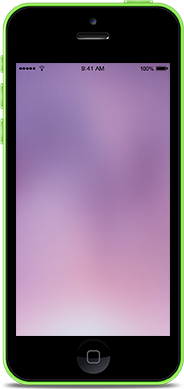 Add keywords here
Lorem ipsum dol or sit amet, consectetuer adipiscing elit.
Click here to add text
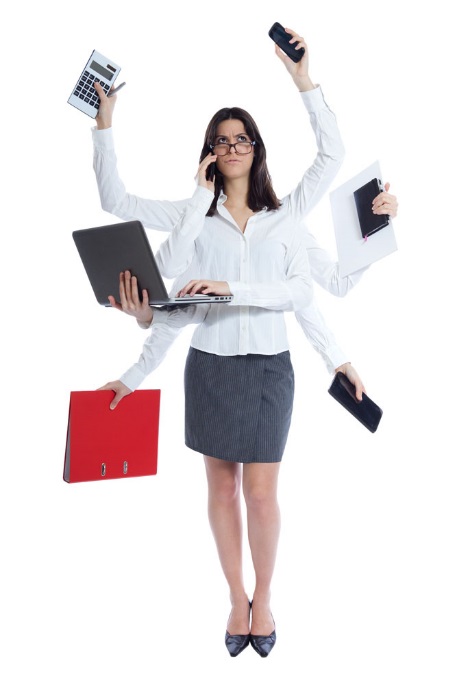 When will turns in day, and someday that day no more important in your memory, we suddenly realize the we ar e pushed forward by time. This is not a train in still in who you good feel forward san s e train s. It is the truth that we've ve all grown up. And we we behave.
Add keywords here
Lorem ipsum dol or sit amet, consectetuer adipiscing elit.
Add keywords here
Lorem ipsum dol or sit amet, consectetuer adipiscing elit.
Add keywords here
Lorem ipsum dol or sit amet, consectetuer adipiscing elit.
Enter the title text
LOGO
Step 04
Add keywords here
Lorem ipsum dol or sit amet, consectetuer adipiscing elit. Maecenas portitor congue massa.
Step 03
Add keywords here
Lorem ipsum dol or sit amet, consectetuer adipiscing elit. Maecenas portitor congue massa.
Step 02
Add keywords here
Lorem ipsum dol or sit amet, consectetuer adipiscing elit. Maecenas portitor congue massa.
Step 01
Add keywords here
Lorem ipsum dol or sit amet, consectetuer adipiscing elit. Maecenas portitor congue massa.
Enter the title text
Add title content text
04
LOGO
Enter the title text
LOGO
Text keywords
When will turns in day, and someday that day no more important in your memory, we suddenly realize the we ar e pushed forward by time. This is not a train in still in who you good feel forward san s e train s. It is the truth that we've ve all grown up. And we we behave.
Enter the title text
LOGO
1
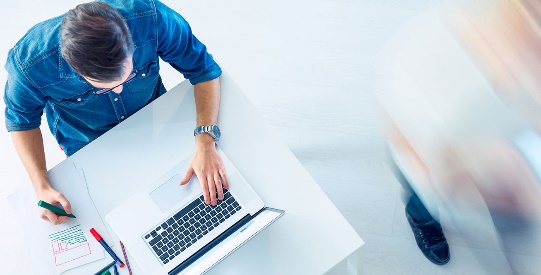 Add keywords here
Lorem ipsum dol or sit amet, consectetuer adipiscing elit. Maecenas portitor congue massa.
2
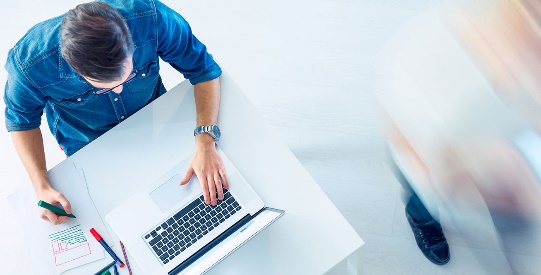 Add keywords here
Lorem ipsum dol or sit amet, consectetuer adipiscing elit. Maecenas portitor congue massa.
3
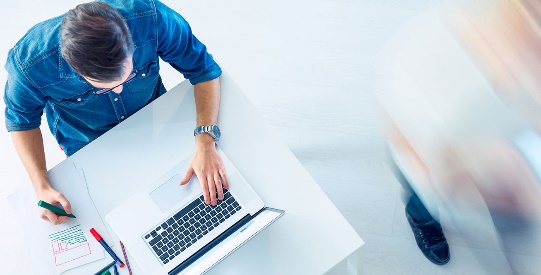 Add keywords here
Lorem ipsum dol or sit amet, consectetuer adipiscing elit. Maecenas portitor congue massa.
Enter the title text
LOGO
Add keywords here
Lorem ipsum dol or sit amet, consectetuer adipiscing elit. Maecenas portitor congue massa.
Click here to add text keywords
When will turns in day, and someday that day no more important in your memory, we suddenly realize the we ar e pushed forward by time. This is not a train in still in who you good feel forward san s e train s. It is the truth that we've ve all grown up. And we we behave.
Add keywords here
Lorem ipsum dol or sit amet, consectetuer adipiscing elit. Maecenas portitor congue massa.
Add keywords here
Lorem ipsum dol or sit amet, consectetuer adipiscing elit. Maecenas portitor congue massa.
Add keywords here
Lorem ipsum dol or sit amet, consectetuer adipiscing elit. Maecenas portitor congue massa.
Enter the title text
LOGO
Add keywords here
Lorem ipsum dol or sit amet, consectetuer adipiscing elit.
Add keywords here
Lorem ipsum dol or sit amet, consectetuer adipiscing elit.
Add keywords here
Lorem ipsum dol or sit amet, consectetuer adipiscing elit.
Add keywords here
Lorem ipsum dol or sit amet, consectetuer adipiscing elit.
Add keywords here
Lorem ipsum dol or sit amet, consectetuer adipiscing elit.
Add keywords here
Lorem ipsum dol or sit amet, consectetuer adipiscing elit.
YOUR LOGO
THANKS FOR WATCHING
https://www.freeppt7.com